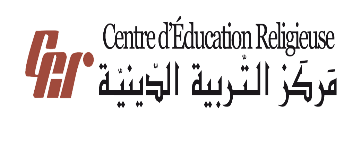 مَركَزُ التَّربِيَّةِ الدّينِيَّة
يُقَدِّمُ كِتابَ الأساسِيَّ الثّالِث
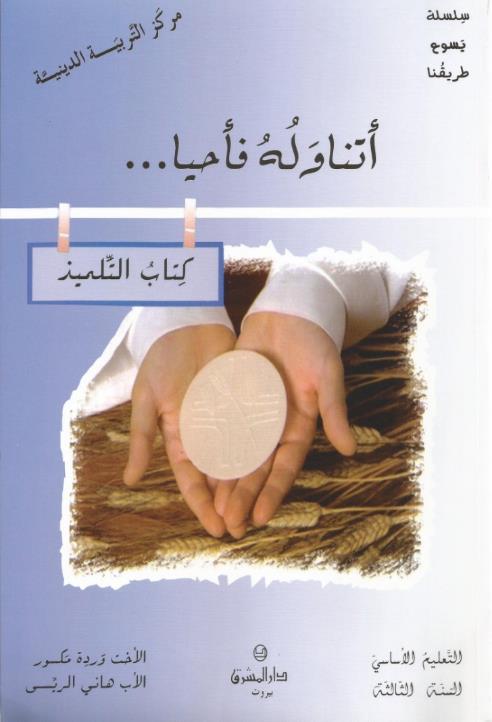 اللِّقاءُ السّابِع عَشَر
«نَلتَقي بِيَسوعَ
 في سِرِّ التَّوبَة»
«الجُزءُ الأَوَّل»
سَلام المَسيح أصدِقائي... 
شو رَح نَعمِل اليَوم؟
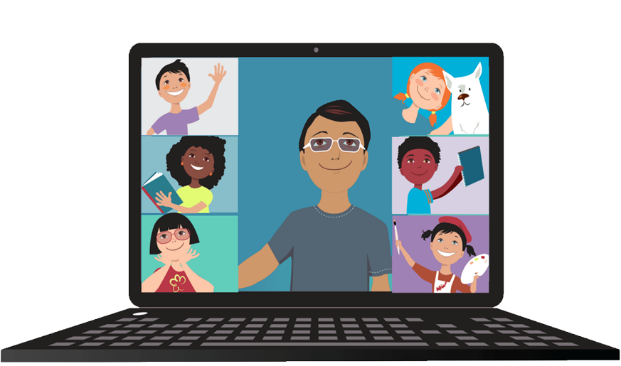 نسَمّي مَراحِل الاعتِراف، ونِتْمَرَّن علَيها ونْقول العِبارات يَلْلي لازِم نْقولها، خُصوصًا فِعل النَّدامة.
نِنتِبِه إِنّو اللّه بيحِبْنا وبيِنْطُر نِرجَع لَعِنْدو لَمّا نِعتِرف بِخَطايانا قدّام الكاهِنِ يَلْلي بيمَثِّل المَسيح عَلى الأرض.
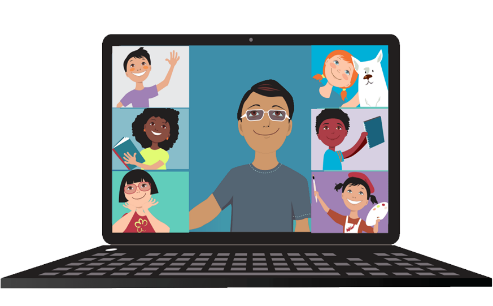 أَصدِقائي! 
تأَمَّلوا هَالصُّوَر منيح وجَرْبوا ألْفو قِصّة مِن خِلالها
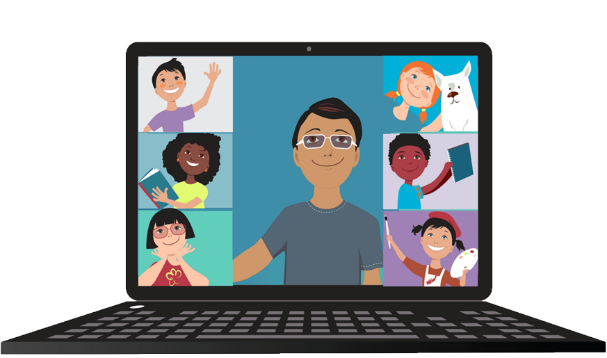 وهَلَّق تَعوا تَ نِسمَع قِصِّة داني
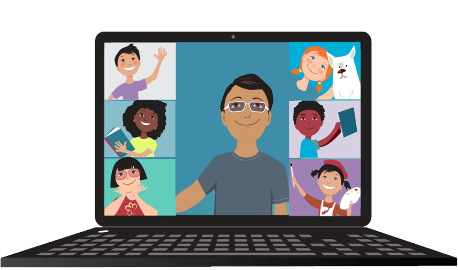 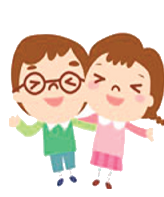 راح داني مَع إِختو ريتا تَيمَضّو عِطلِة الصَّيف عِند سِتُّن.
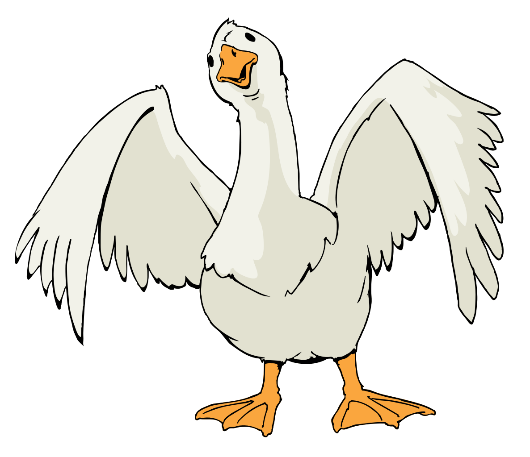 وكانِت سِتُّن عِندا وَزّة حِلوِة كتير وبِتْحِبْها كتير.
كانو يِلعَبُوا مَعها ويزِتُّوا عليها حجار وهِي تِهرُب مِنُن وهِنّي يضَحَكُوا
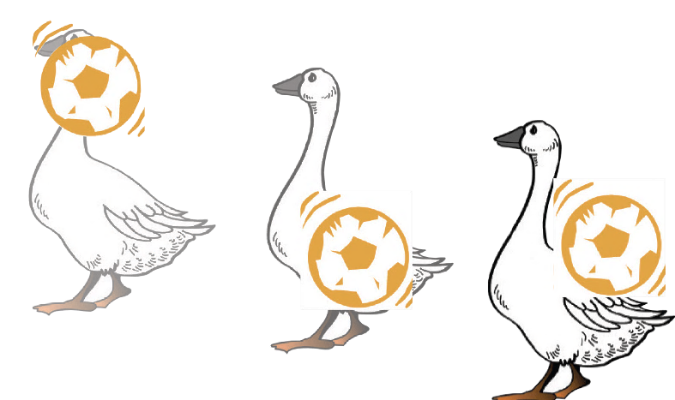 ومَرَّة كانوا عَم يلعَبو بالطّابة وقام داني
 زَتها بِقُوّة كتير وإجِت عَ راس الوَزّة وقَتَلتها.
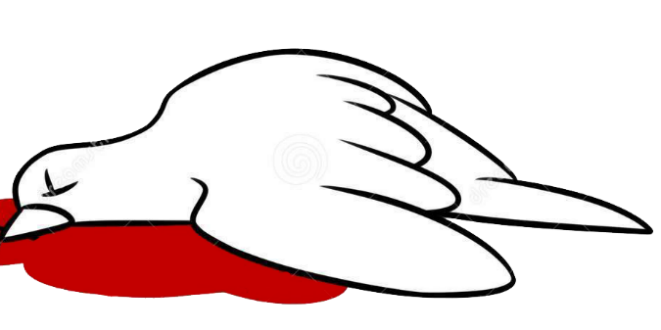 انصدَمُوا داني وريتا مِن يَلْلي صار وخافوا كتير من يَلْلي بَدَّا تقُولُو سِتّن أو تَعمْلُو لمّا تَعرِف.
كِرمال هيك، قرَّروا ما يخَبْروها،
 وكَبّوا الوَزّة بَرَّات الجْنَينَة.
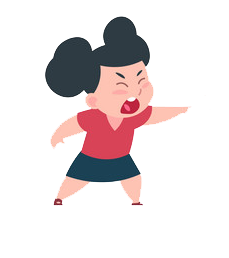 وصارِت ريتا تِتْأمَّر عَ داني: عْمُول هيك أحَسَن ما خَبِّر «التيتا»، ورُوح هيك أحَسَن ما خَبِّر «التيتا».
وهيك عاش داني 3 إيّام بِالعَذاب: العَذاب مِن تِأنِيب الضَّمير، والعَذَاب مِن استِعْباد إِختو لإِلو.
وأخيرًا بَطَّل في يِتحَمَّل.
طُلِع عِنِد ستّو وخَبّرا كِلّ شي.
 وقَلا هُوّي عَم يِبْكي:
«دَخِيلِك سامْحيني»
ساعِتَها قالِتْلو سِتّو:
يا تُقبُرْني، أنا سامَحْتَك مِن زَمان، لأنّي كِنت عارفي بِقِصِّة الوَزّة. أنا شِفِتْكُن عَم تِحِملُوها لَبَرّات الجنينة، بَس كِنِت ناطرَة إنّك تِجِي إنتَ وتخَبّرنِي.
حِمِلْ ونِزِل عَن كتاف داني، وما صَدّق حالو. رمَا حالُو بين إيدَين ستّو وصار يبَوِّسْها ويْنُطّ من الفَرَح، وعِرِف إنّو الاعتِراف بِالخَطيئة بيحَرِّر، وإنّو المُسامَحَة بْتَعطِي فَرح كْتير كْبير.
ومِن بَعد ما سْمِعْتو هالقِصّة، جَرْبوا جاوْبوني عَ هَالأسئِلِة
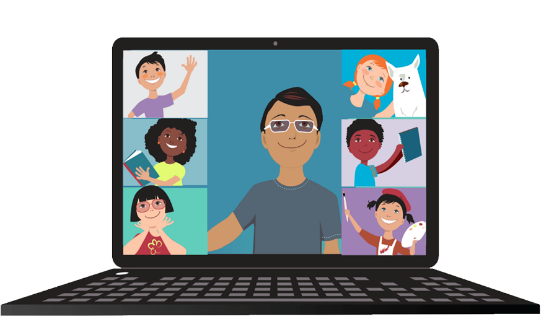 شو رَأيكُن بِهَالقِصَّة؟
-عِشتُو قِصَّة بتِشْبَهها؟
- لَيش قَرَّر داني إِنو يِطلُب المُسامَحَة مِن سِتّو؟
-شو يَعني تِأنيب الضَّمير؟
وسِتّو، شو كان مَوقِفها؟ شو كانِت ناطرَة؟ 
ونحنا، مين بيِنطِرْنا مِتِل سِتّو لَ داني؟
ومِن بَعد ما سمِعْتو هَالقِصّة، جَرْبوا جاوْبوني عَ هَالأسئِلة
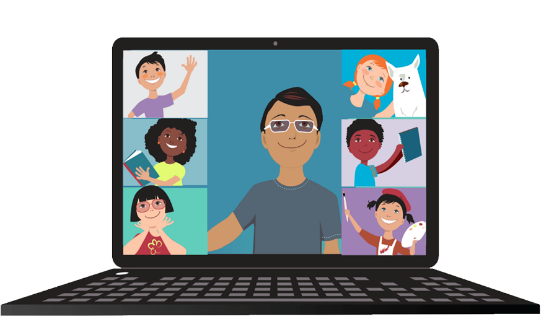 الله وَيَسوع
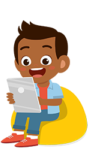 ويَسوع خِلال حَياتُو الأرضِيّة، غَفَر وسَامَح وقال: أنا جِيت كِرْمال الخاطيين... غَفَر للخاطية ولَبُطرُس ولَزَكّا... وحُبُّن كتير، وكَمان عَطا الرُّسُل سُلطان خاصّ لَمَغفِرَة الخَطايا، وقَلُّن: «يَلْلي بْتِغفِرولن خَطاياهُن بتِنْغَفَرلُن، ويَلْلي بْتِمْنَعُو عَنُّنْ الغُفران بيمتنِع عنُّن».  واليَوم هَالغُفرَان بيتِمّ عَن طَريق الكاهِن، لأنّو يَسوع عَطَاه السُّلطَة لَمَغفِرة الخَطايا، متِل ما عَطاها لَلرُّسُل. 
بَس قَبِلْ ما نتوَجَّه للكاهِن، في مَراحِل مهِمّة كتير لازِم نَعمِلْها
يَعني مِنفُوت عَ أَعماق أَنفُسْنَا ومنُطلُب من الرّوح القُدُس إنُّو يْنَوِّرْنا تَ نَعرِف قدّيش الله بيحِبّنَا وقدَّيش نحنا مرَّات بْعاد عَنّو.يَعني منِتْذَكَّر تَعاليم يَسوع بِالإِنجيل ووَصايا الله والكنيسِة ومنِكتِشِف خَطايانا.
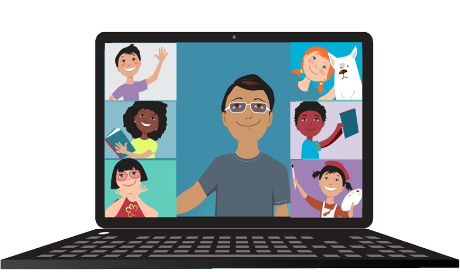 مِنْحُطّ حالْنا بِحُضُور اللّه
أَوَّل شي
مِنفحَص ضَميرنا
تاني شي
منِنْدَم
تالِت شي
يَعني منِتأَسَّف ومْنِتْحَسّر ومْنِحْزَن بسَبَب شو صَدَر منّا من غَلَط. ومنقْصُد ما نِرجَع نَعمِل نَفِس الخَطِية مَرّة تانْية.
منْرُوح لَعِنْد الكاهِن
رابِع شي
ومنِعترف قْدّامو بِخَطايانا وهُوّي بيعطِيَنا الحلّة وبيقِلْنا أنا بْحِلّك من خطاياك باسم الآب والابن والروح القدُس وبيطلُب مِنّا إِنو نَعمِل شي بيدِلّ عَ ندامِتْنَا.
خامِس شي
منِركَع قِدّام القِربان
ومِنصَلّي ومنَعمِل يَلْلي طَلَبو منّا الكاهِن 
ومنِشْكُر اللّه عَ غُفرانو لإِلنا.
منغَيّر تَصَرُّفاتْنَا ومِنقَرّر نْعَوِّض عَن خَطيِّتنا
سادِس شي
وهيك مِنكون عِشْنَا سرّ ثالث مِن أَسرار الكنيسة بَعد المَعموديّة والتّثبيت يَلْلي هُوّي سِرّ التّوبة، يَعني السِّرّ يَلْلي بيغفِرِلْنا خَطِيَتْنَا.
سِرّ التَّوبَة
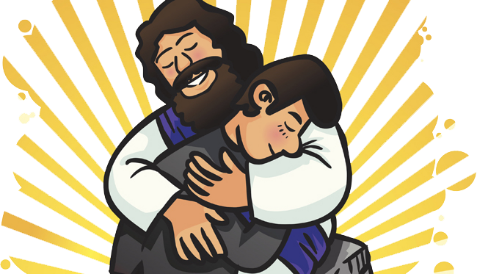 والخَطِيّة هِي كِلّ شي بيِبْعِدْني عَن مَحَبِّة اللّه والقَريب، أو بِأَقوالي: لمّا بقُول كِلْمات بَذيئَة أو بكذِّب أو بحْلُف بِاسم اللّه بِالباطِل، أو بأفعالي: لَمّا بِستَلْشِىء بْطَلَبَات إمّي، ما بِسمَع كِلمِتْهَا، وبِسْرُق أغراض رْفيقي، وبِضِربُو...
يَعني لَمّا بِختَار بمِلء إرادْتي إنّو أعْمِل هَالأشيا وأنا عارِف إنّا غَلط وإنّو إذا عْمِلْتَها بْكون عَم إئْزِي حالي وعَيلتي وعَيلِة اللّه... لمَّا ما بْكُون عَم بْحِبّ، بكون خاطِئ.
بَس الحِلو، ويَلْلي بِفَرِّح القَلْب، إنّو يَسوع مستعِدّ دايمًا يسامِحْنا إذا كِنّا بِالفِعل نادْمين عَ خَطايانا.
وهَلَّق خَلّونا نَعمِل هَالنَّشاط
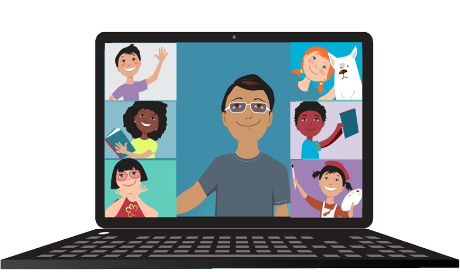 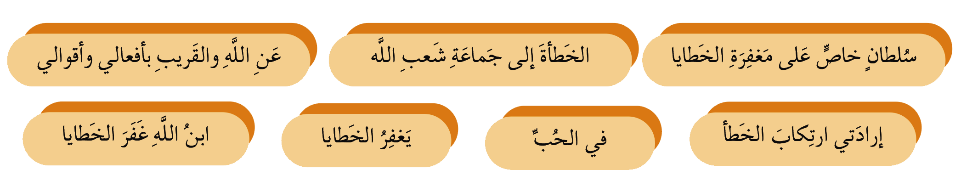 عَنِ الله وَالقَريب
في الحُبّ
إرادَتي ارتِكاب الخَطايا
يَغفرُ لَنا
ابن الله، غَفَرَ الخَطايا
سُلطان خاصّ على مَغفرَةِ الخَطايا
الخَطأةَ إلى شَعبِ الله
وهيك منوصَل لَخِتام الجِزِء الأَوّل مِن سِرّ التَّوبة.
انتِبْهوا عَ حالكُم...
باي باي
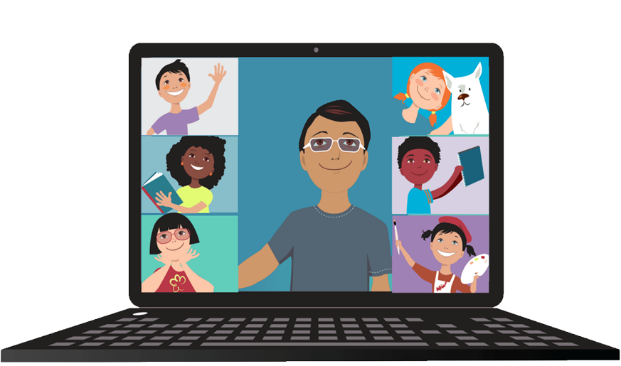